French First Level
Classroom Talk!
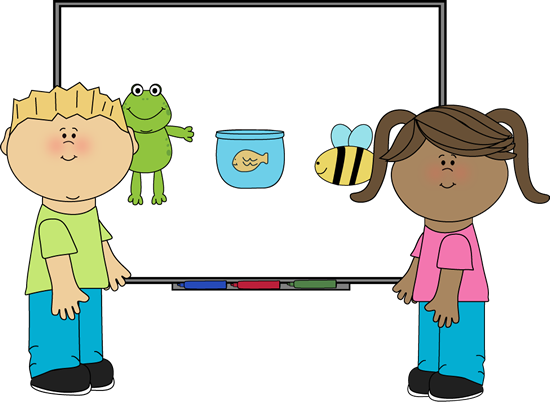 First Level Significant Aspects of Learning
Use language in a range of contexts and across learning
Continue to develop confidence and enthusiasm to communicate using the language being learnt
Develop an awareness and understanding of patterns and sounds of language
Begin to develop an understanding of, interest in and respect for other countries, cultures and languages 
Appreciate and understand the value of language learning 
Recognise familiar written words when listening 
Explore how gesture, expression and emphasis are used to help understanding.
Listen, recognise and respond to familiar voices in short, predictable conversations
Understand and respond to familiar spoken vocabulary
Actively take part in daily routines
Listen and join in with stories, song or poem
Enjoy engaging with simple and familiar texts on my own and with others using resources to support learning 
Participate in familiar games, paired speaking and short role plays 
Take part in simple, paired conversations about themselves giving simple opinions and asking simple questions
Classroom Talk! Vocabulary
Ecoutez 			Listen
Regardez			Look 
S’il vous plaît 			Please (for use when pupil is talking to the 					teacher, or the teacher is talking to the 					whole class)
Mettez-vous en ligne		Line up
Oui				Yes
Non				No
Merci 				Thank you
Asseyez-vous			Sit down
Levez-vous			Stand up 
Levez la main			Put your hands up
Répétez				Repeat 
Voilà! 				Here you go! 
S’il te plaît 			Please (for use when pupils are talking to 
				each other or when the teacher is 					talking one pupil)
J’ai fini				I’m finished
De rien				You’re welcome 
Pas de problème			No problem
Je peux aller aux toilettes?	Can I go to the toilet?
[Speaker Notes: Everything in bold is additional at First Level]
Teachers’ note
For commands in French, we use a different variation for single and plural commands.  Examples of these are below. Start with one or the other if you feel more comfortable and work your way up to both.
Ecoutez
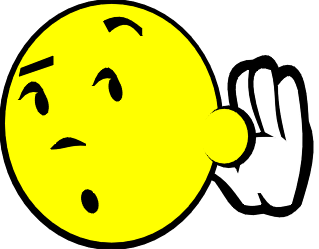 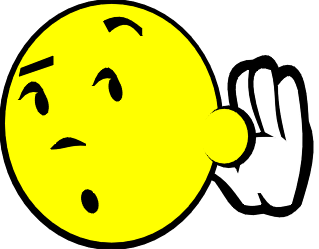 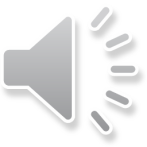 s’il vous plaît!
Répétez
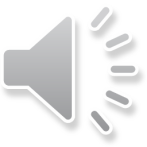 s’il vous plaît!
Regardez
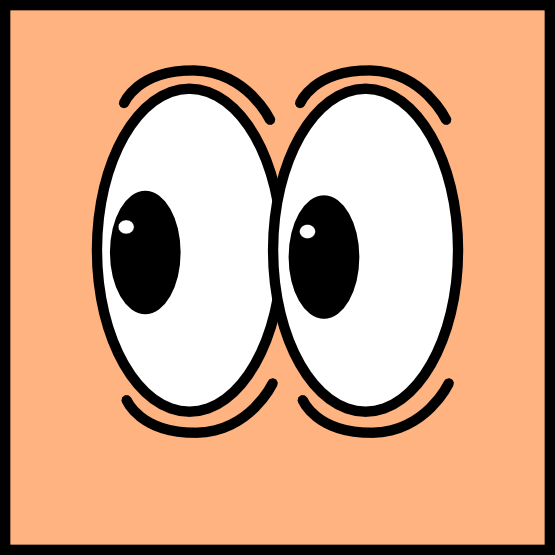 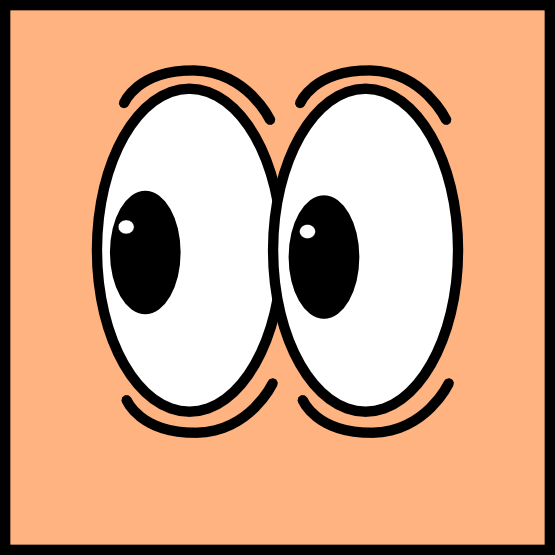 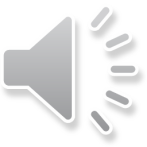 s’il vous plaît!
Mettez-vous en ligne!
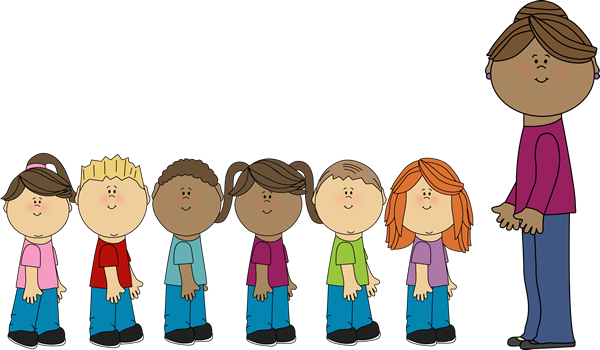 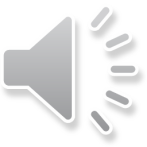 Asseyez-vous
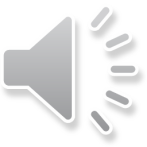 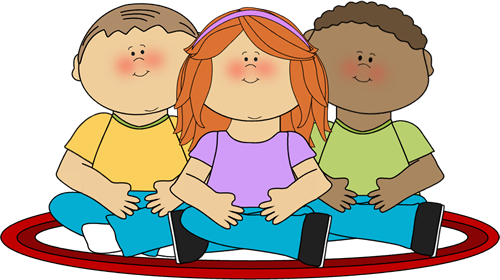 Levez-vous
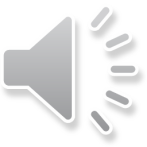 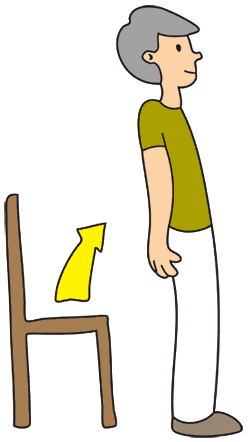 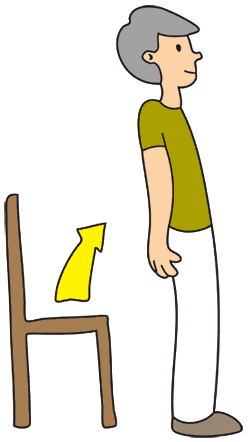 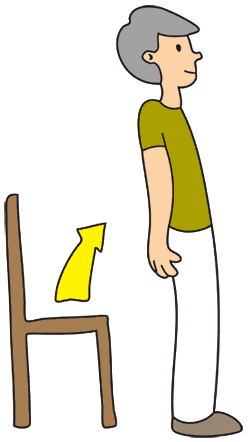 Levez la main
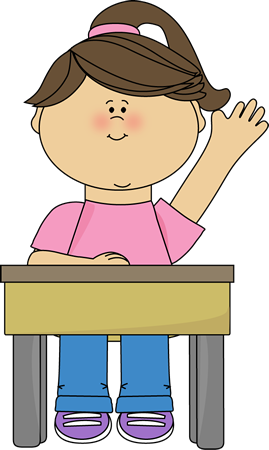 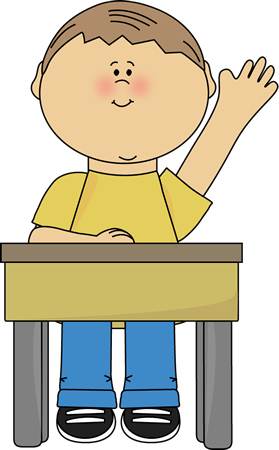 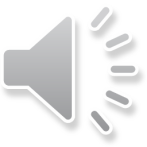 Écoute
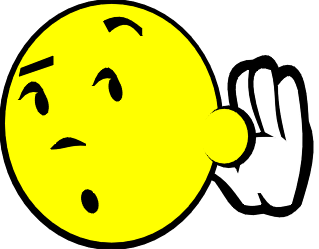 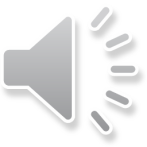 s’il te plaît!
[Speaker Notes: Listen – to one person]
Répète
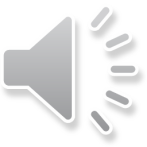 s’il te plaît!
[Speaker Notes: Repeat – to one person]
Regarde
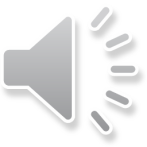 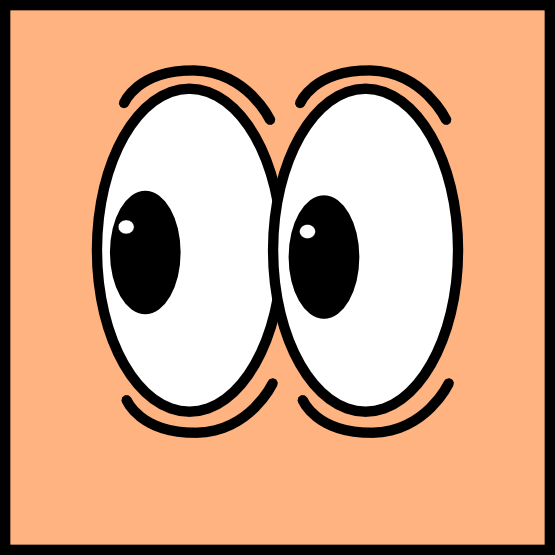 s’il te plaît!
[Speaker Notes: Look– to one person]
Mets-toi en ligne!
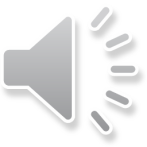 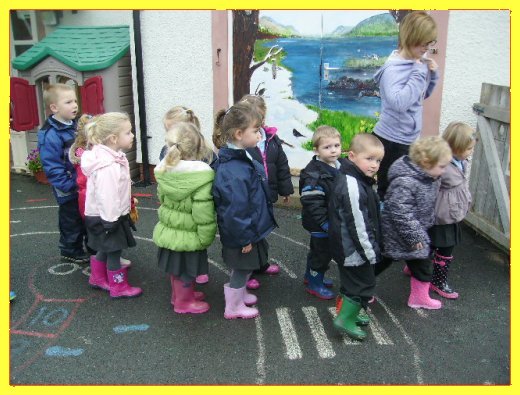 [Speaker Notes: Line up – to one person]
Assieds-toi
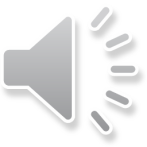 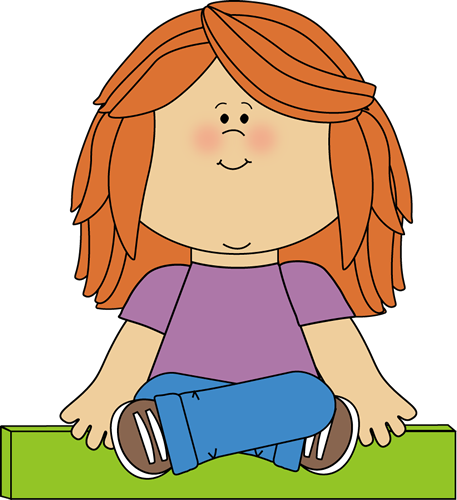 [Speaker Notes: Sit down – to one person]
Lève-toi
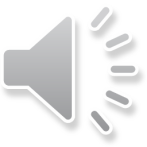 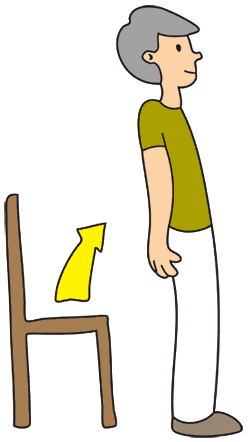 [Speaker Notes: Stand up – to one person]
Lève la main
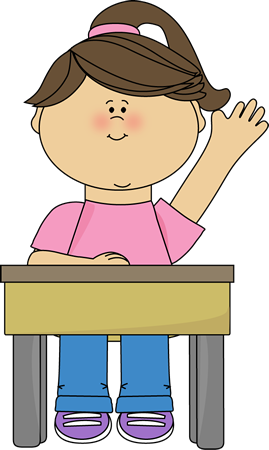 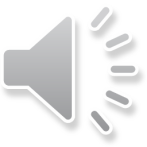 [Speaker Notes: Put your hand up – to one person]
Oui
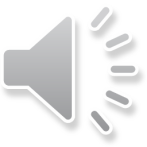 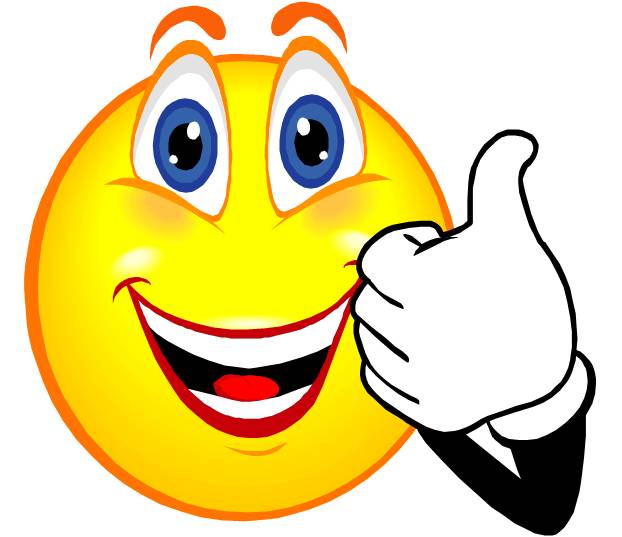 Non
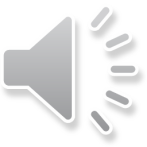 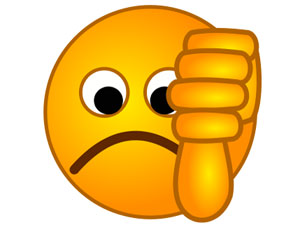 S’il te plaît
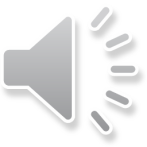 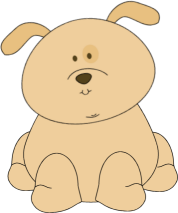 S’il vous plaît
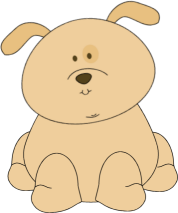 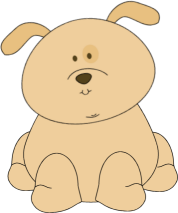 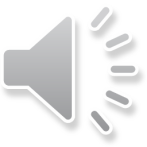 [Speaker Notes: Please when speaking to more than 1 person or in formal situations (e.g. in France, pupils would use the vous form when speaking to the teacher.]
Voilà!
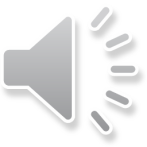 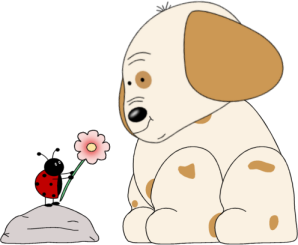 Merci!
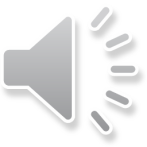 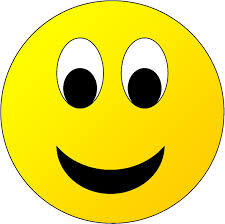 De rien!
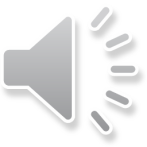 de rien
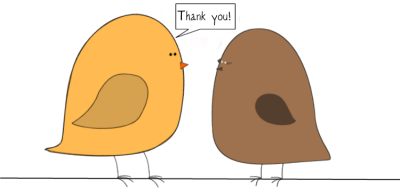 merci
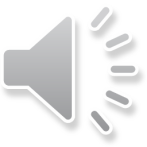 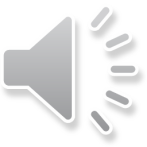 Pas de problème!
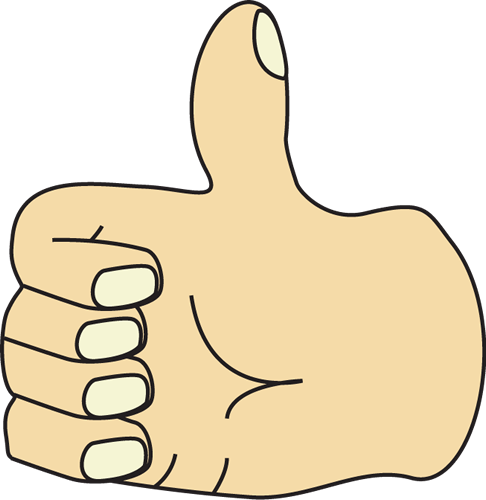 J’ai fini!
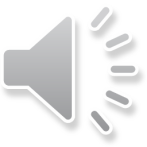 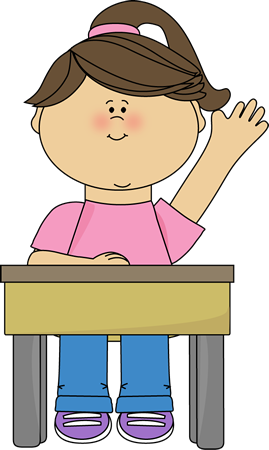 Je peux aller aux toilettes?
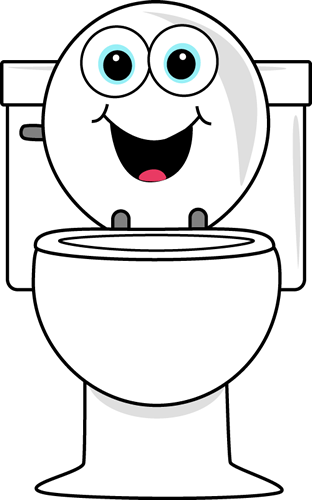 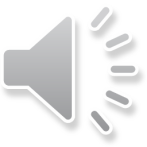 Embedding the language
All this language is designed to be used as part of everyday classroom practice. 
You could do the register with oui and non on some days (on fait l’appel for the register is in the Greetings PPT). 
There are example activities however to help teachers reinforce the language being used.
Mot de la semaineMot du mois
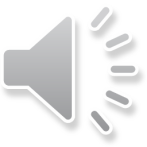 Mot de la semaine means word of the week.  Mot du mois means word of the month. 
As a way of building up classroom vocabulary gently, you could have a word of the week/month which everyone will use in class (or out of class too if they like!) 
Once you move onto your next word, keep the previous words going!  This way the pupils will build up their language gradually!
The Big Bonjour Challenge!
Set pupils the challenge of saying Bonjour, merci, s’il vous plaît and de rien (or whichever vocab you like) to everyone they speak to. 
You could get them to tally mark how many they do in a week and have an inter-class competition.
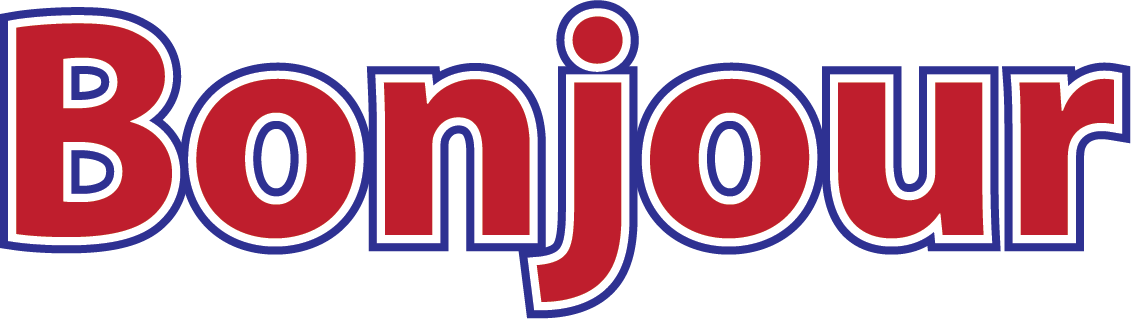 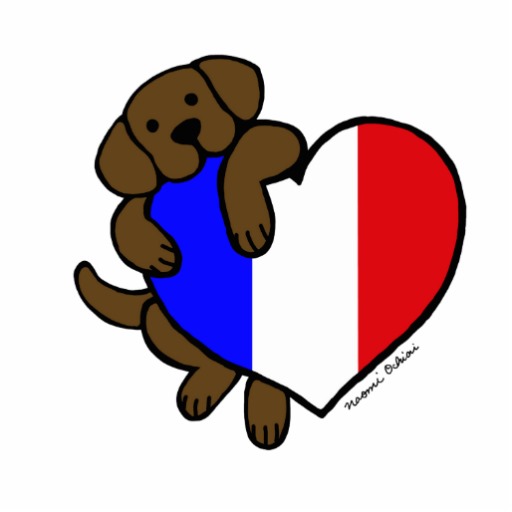 Sample activities
You will find a bank of sample activities which you can use to practise the vocabulary in the classroom. 

This is not a prescriptive list of activities and you can use or adapt them to suit the needs of your class.
Activité 1
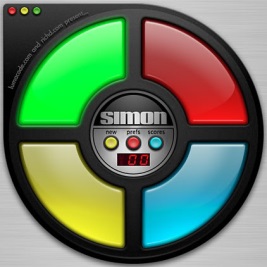 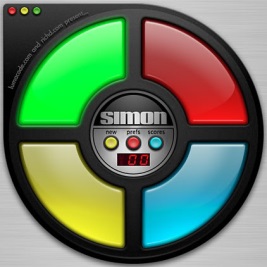 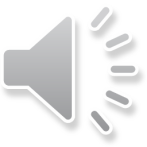 Jacques a dit
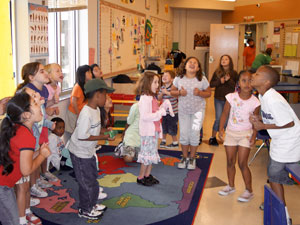 Jacques a dit
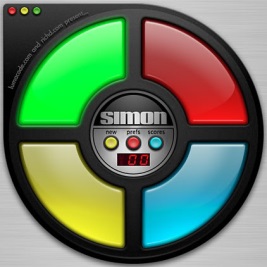 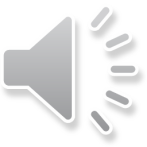 Jacques a dit is French for Simon says.  
It works exactly the same way whereby if you say Jacques a dit (Jack said) at the start of a command then everyone has to do it.  If you just say the command then pupils should stand still. If they do the action, they then sit down.  Sample commands are below: 
Jacques a dit écoutez! (pupils can cup hand to ear)
Jacques a dit regardez! (mime searching) 
Jacques a dit mettez-vous en ligne! (pupils get into a line) 
Ecoutez! 
Regardez!
Mettez-vous en ligne!     
Asseyez-vous   
Levez-vous
Jacques a dit….
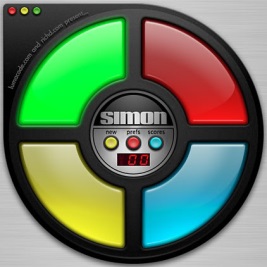 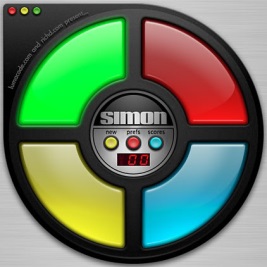 Choisissez une action…
…pour chaque instruction.
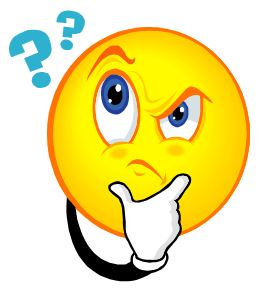 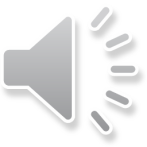 1. Écoutez!
2. Regardez!
3. Levez-vous!
4. Asseyez-vous!
5. Levez la main!
[Speaker Notes: Choose an action for each command.]
Some extra commands!
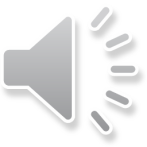 [Speaker Notes: Let’s go!]
Activité 2
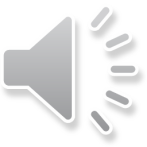 Vous ou toi?
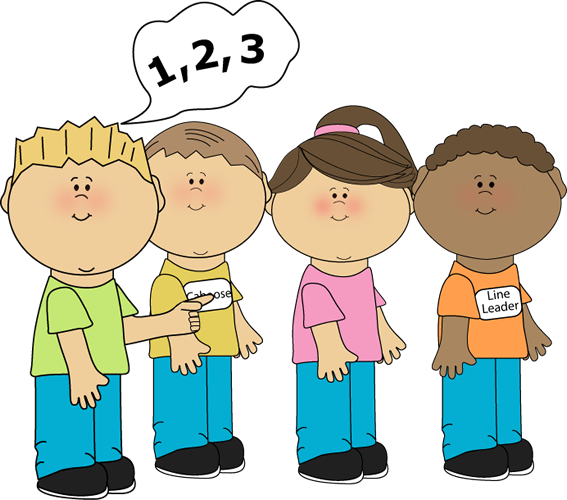 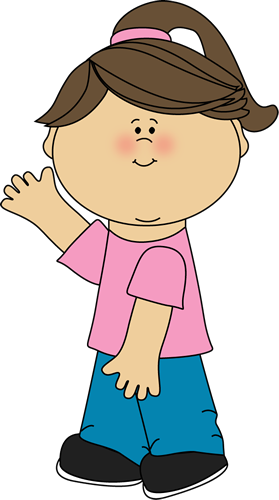 [Speaker Notes: You or you?]
Teacher notes
You can start this activity by going through the photos and asking pupils to decide if each one would be either Levez-vous, lève-toi, asseyez-vous or asseid-toi. 
You can then play a game where pupils have to either stand up or sit down together depending on what the phrase says. 
Divide the class into two teams.  Ask one team to nominate 3 pupils to come out to the front  and the other team to nominate 1 person only.  Have a seat for each of them at the front. 
Give the commands either Lève toi, Levez-vous, Asseid-toi or Asseyez-vous to the pupils. 
The group should perform the plural “vous” commands and the individual pupil should perform the “toi” commands. 
You can give points, swap pupils in and out and ask other pupils to come out to the front to give them commands.
C’est quelle phrase?
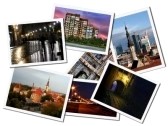 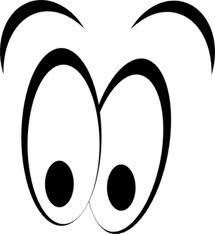 les photos
Regardez
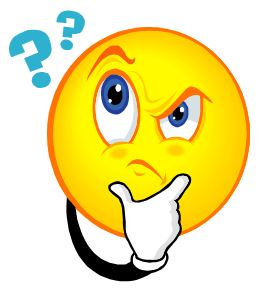 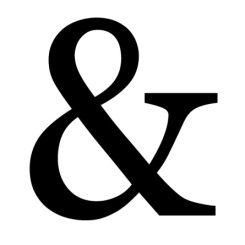 décidez si
et
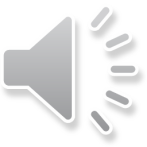 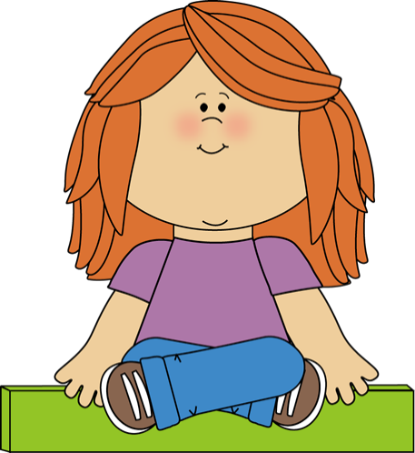 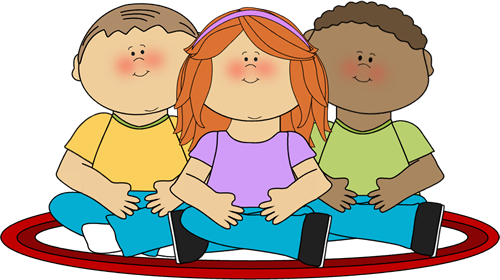 ou
Asseyez-vous
Assieds-toi
[Speaker Notes: Which phrase is it? Look at the following pictures and decide if it’s sit down (talking to one person) or sit down (talking to more than one person)]
Assieds-toi ou asseyez-vous?
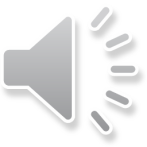 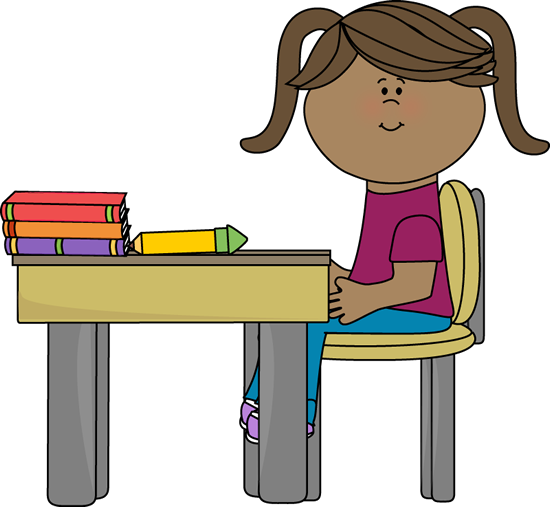 Oui! Assieds-toi!
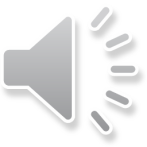 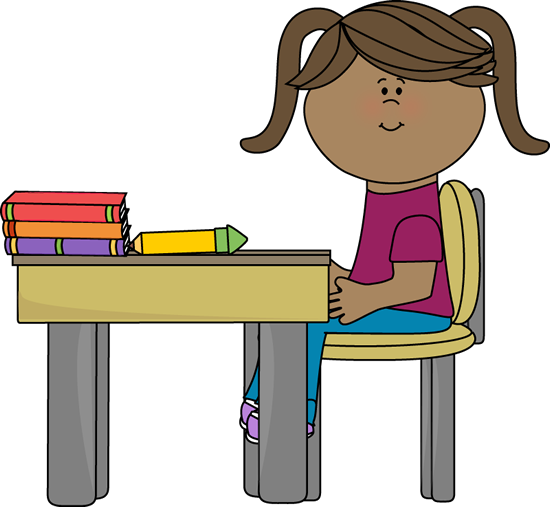 Assieds-toi ou asseyez-vous?
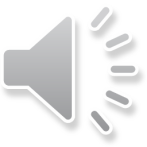 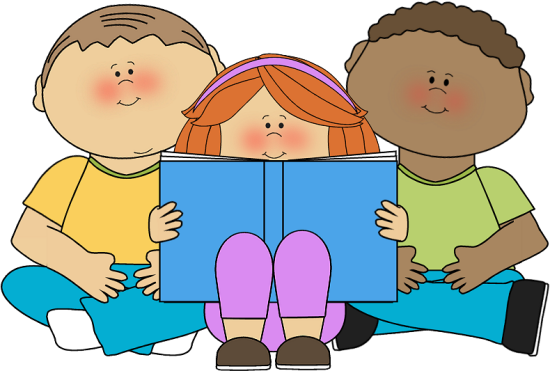 Oui! Asseyez-vous!
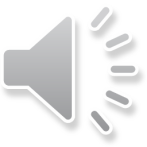 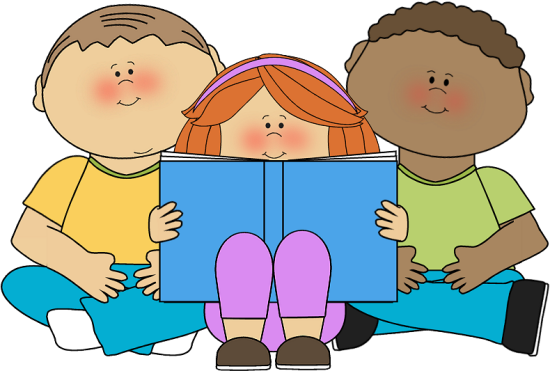 Assieds-toi ou asseyez-vous?
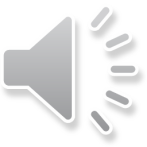 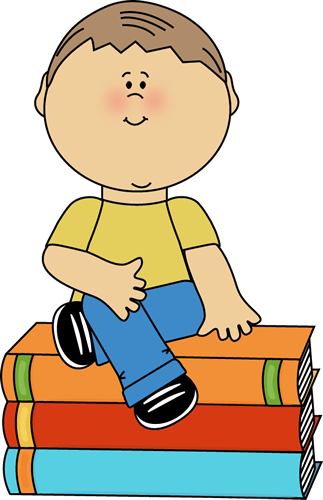 Assieds-toi! Bien sûr! 
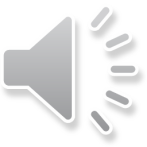 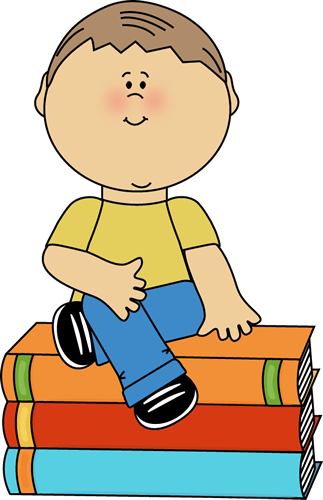 [Speaker Notes: Sit down – of course! ]
Assieds-toi ou asseyez-vous?
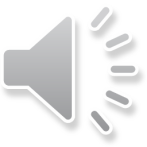 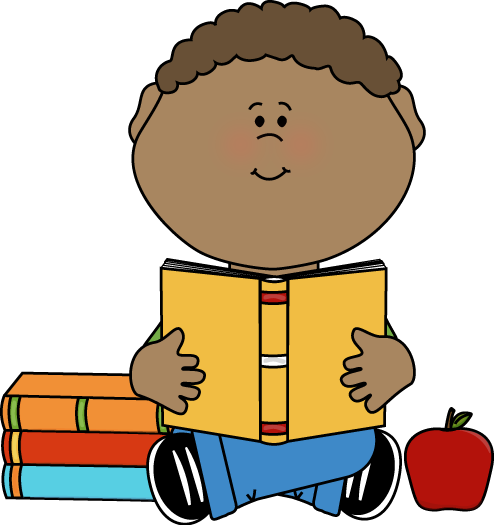 Oui! Super! Assieds-toi!
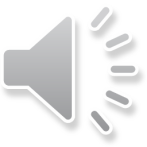 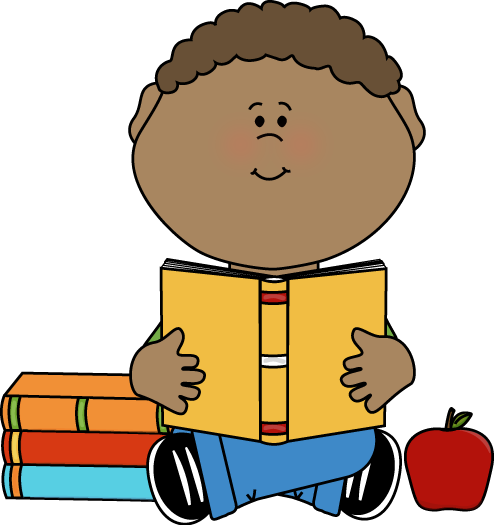 Assieds-toi ou asseyez-vous?
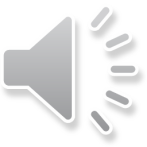 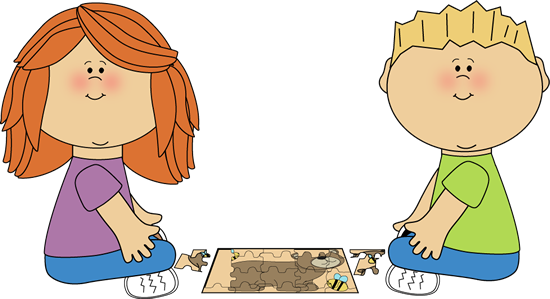 Bravo! Asseyez-vous!
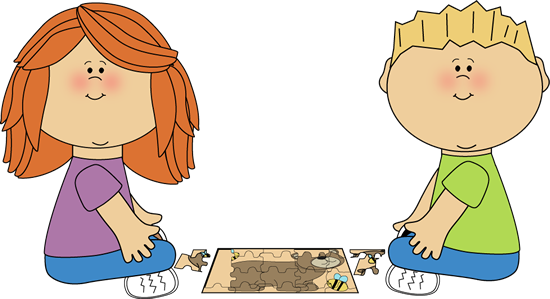 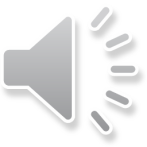 C’est quelle phrase?
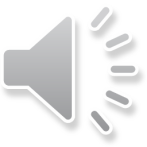 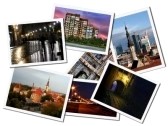 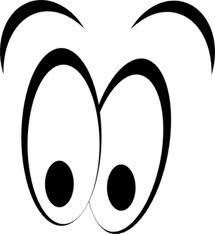 les photos
Regardez
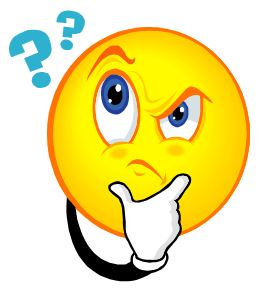 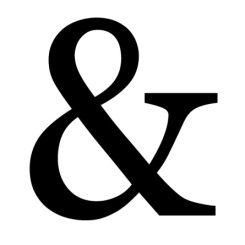 décidez si
et
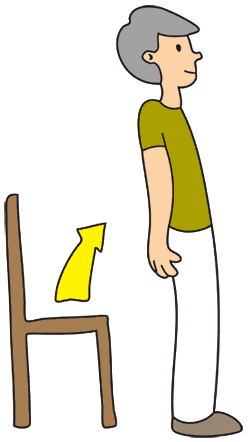 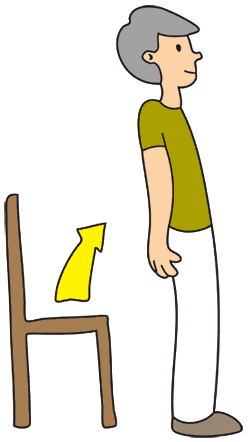 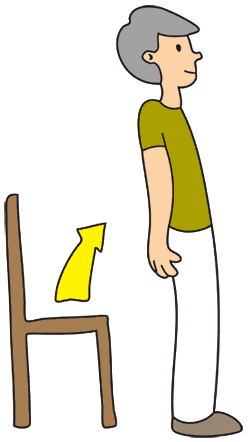 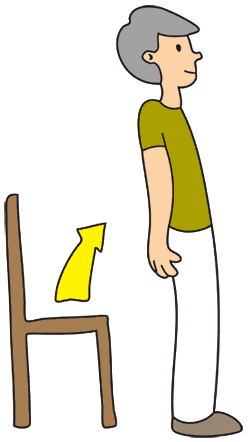 ou
Lève-toi
Levez-vous
[Speaker Notes: Which phrase is it? Look at the following pictures and decide if it’s stand up (talking to one person) or stand up (more than one person).]
Lève-toi ou levez-vous?
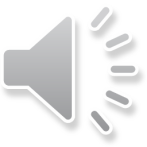 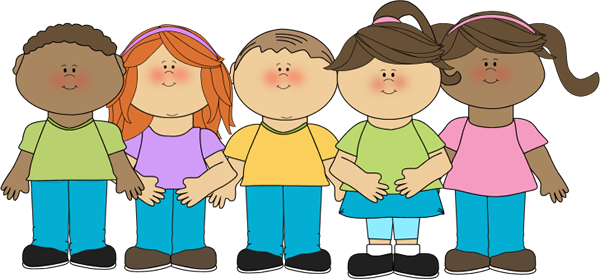 Oui! Levez-vous!
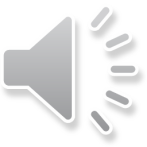 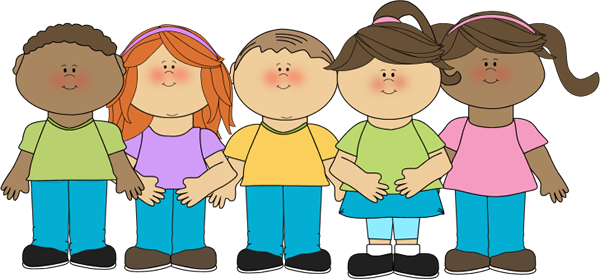 Lève-toi ou levez-vous?
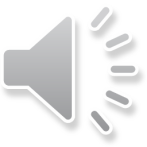 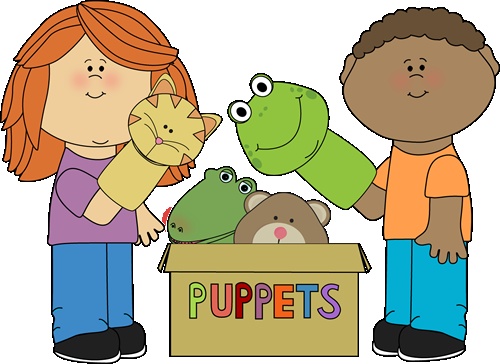 Levez-vous!
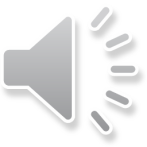 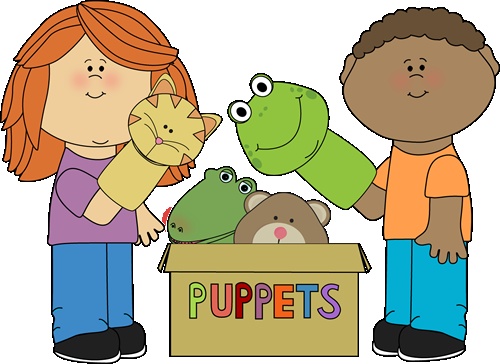 Lève-toi ou levez-vous?
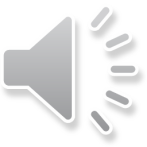 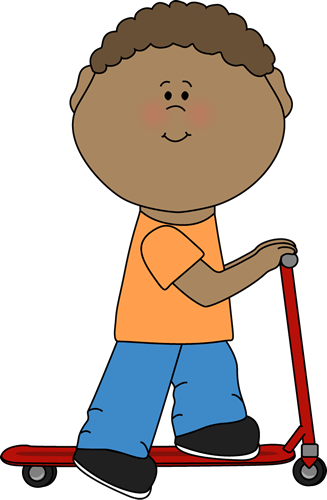 Oui! Lève-toi!
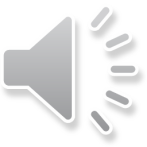 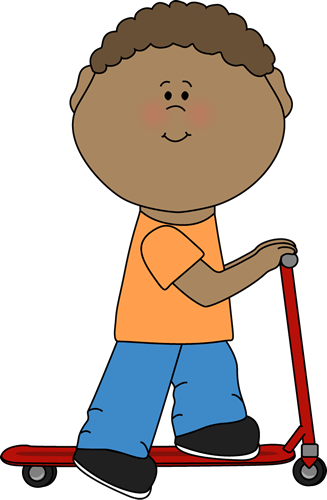 Lève-toi ou levez-vous?
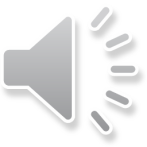 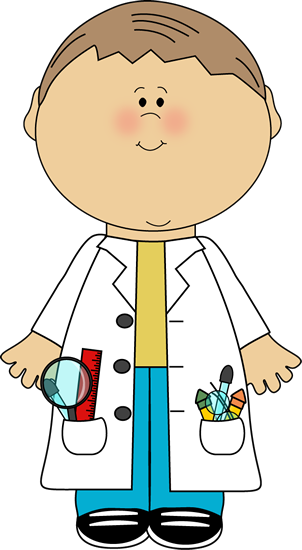 Lève-toi! Bien sûr!
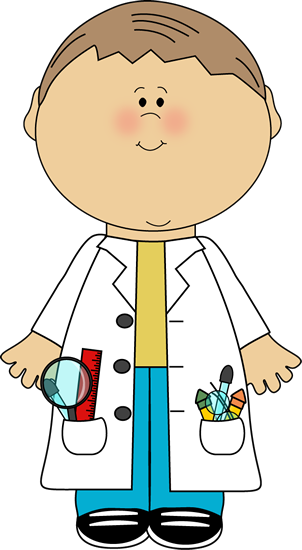 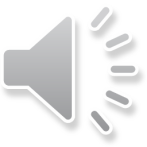 [Speaker Notes: Bien sur – of course]
Lève-toi ou levez-vous?
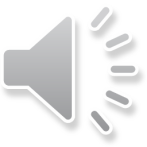 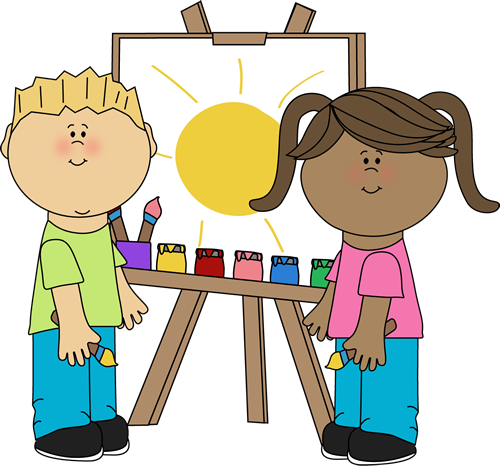 Levez-vous!
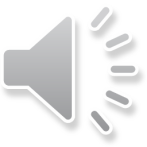 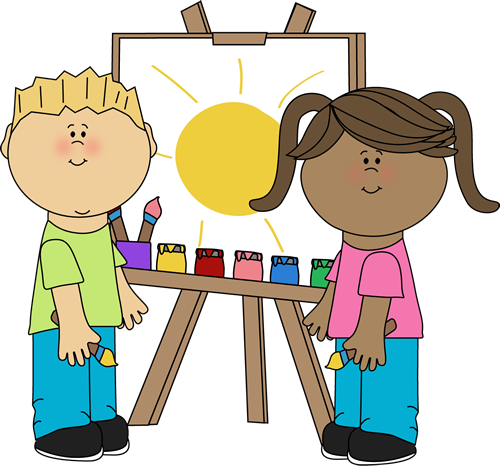 Lève-toi ou levez-vous?
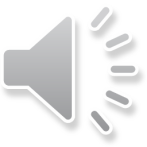 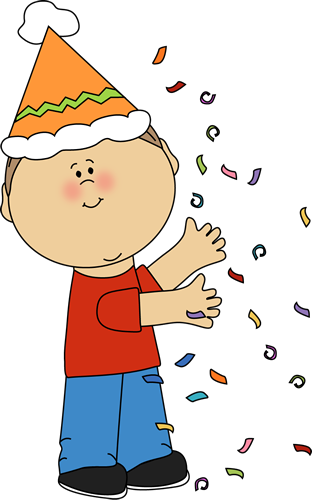 Lève-toi!
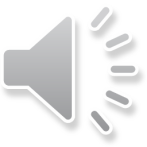 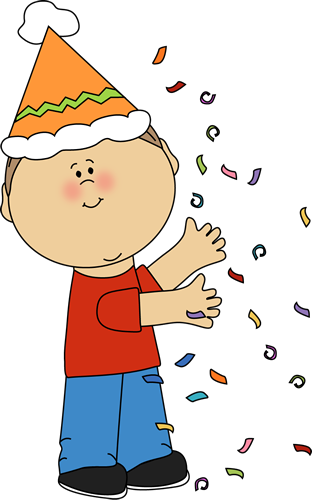 Activité 3
C’est moi le prof!
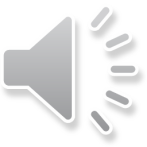 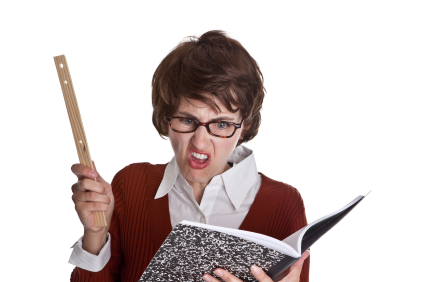 [Speaker Notes: I’m the teacher!]
Teacher notes
In this activity, pupils take turns to come out to the front and act as the teacher for the class. 
They select a piece of paper from a hat and have to say what’s written in French and give the class an instruction. 
The first person to either act it out (e.g. cupping their ear to show their listening) or say what it is in English, wins, and gets to go next. 
You can the add an extra stage where the pupils have to act out the phrase and the others have to say what it is in French.
Bonjour tout le monde! C’est moi le prof aujourd’hui!
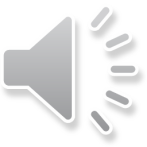 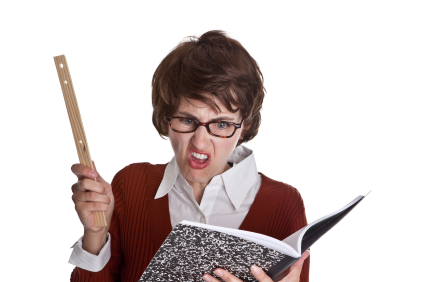 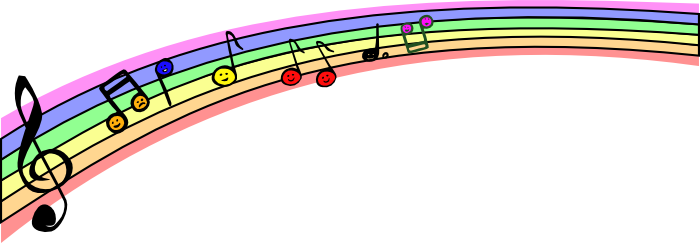 Songs and videos!
You will find a bank of sample songs and videos which you can use to practise the vocabulary in the classroom. 

This is not a prescriptive list of songs and you can use or adapt them to suit the needs of your class.
Ecoutez, écoutez moi! 
Regardez, regardez moi! 
Levez la main! 
Touchez la tête! 
C’est la salle de classe! 

Asseyez-vous, touchez le nez, 
Levez-vous et répétez! 
Levez la main! 
Touchez la tête! 
C’est la salle de classe! 

Est-ce que je peux aller aux toilettes?
Levez la main, et touchez la tête! 
Mettez-vous en ligne, 
Et dansez! 
C’est la salle de classe! 
C’est la salle de classe!
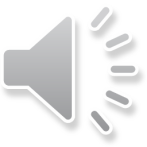 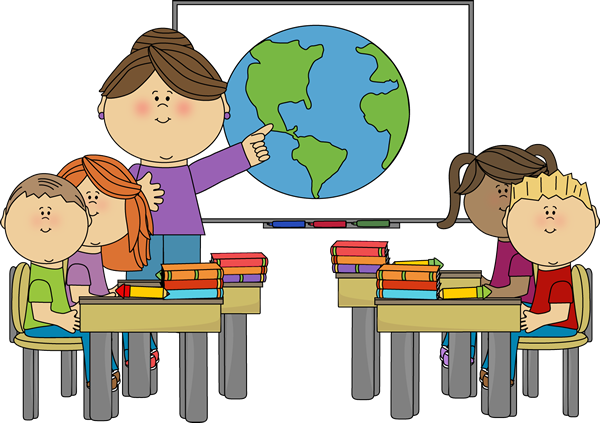 [Speaker Notes: The classroom instructions song! You can ask the pupils to make up actions to go along with each part of the song!]
Mettez-vous en ligne (to the tune of farmers in his den)
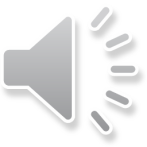 Mettez-vous en ligne!
Mettez-vous en ligne! 
Tous les enfants de la classe,
Mettez-vous en ligne!
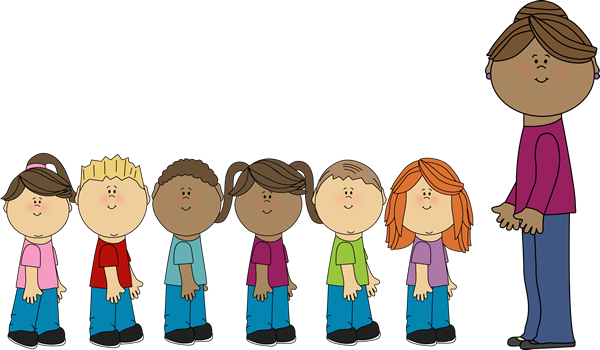 [Speaker Notes: Tous les enfants de la class means all the children in the class.]
J’ai fini!
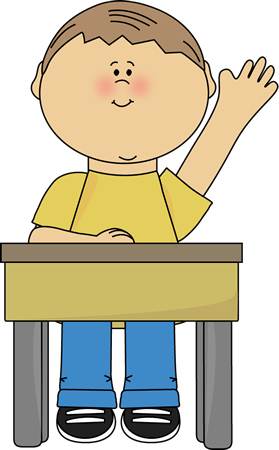 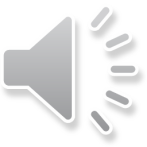 J’ai fini mon travail 
Pas de problème! 
J’ai fini mon travail 
Pas de problème! 
J’ai fini mon travail 
Pas de problème! 
J’ai fini mon travail, 
Il n’y a pas de problème!
[Speaker Notes: Il n’y a pas de problème is the full version of pas de problème and means There is no problem.  J’ai fini mon travail means I have finished my work.]
Asseyez-vous, levez-vous song!
Asseyez-vous, levez-vous, levez la main! 
Asseyez-vous, levez-vous, levez la main! 
Asseyez-vous, levez-vous, levez la main! 
Asseyez-vous, levez-vous, levez la main!

X 3 

Plus rapide! (faster)
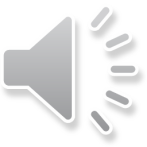 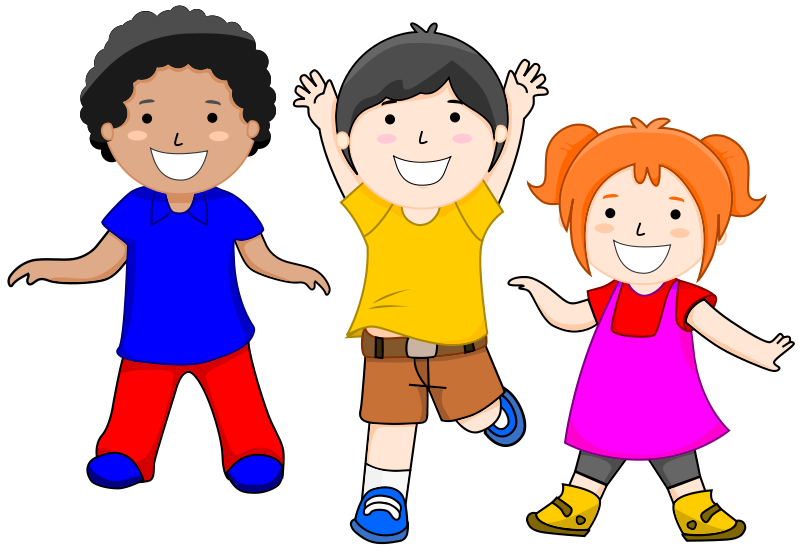 [Speaker Notes: You can add in actions with this song and get the pupils to stand up, sit down and put their hand up.]
Au revoir!
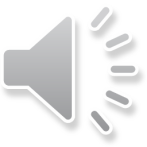 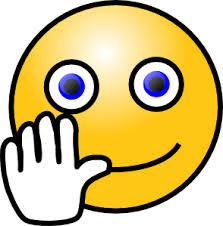